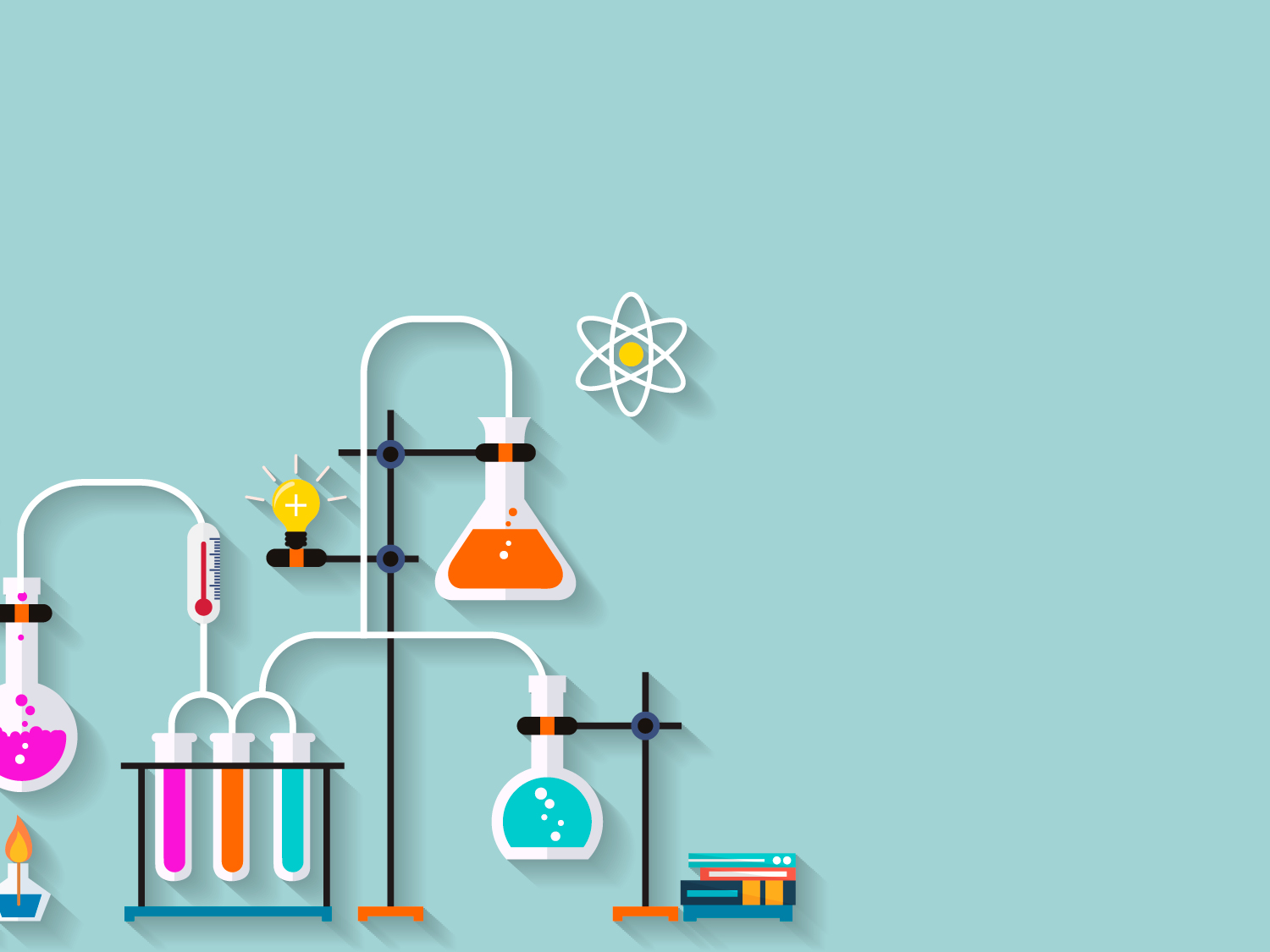 Презентація на тему:
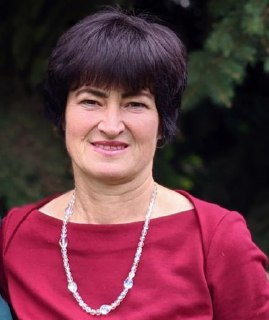 «Хімічні властивості насичених одноатомних спиртів. Одержання етанолу»
Виконала: викладач хімії
Регіонального центру професійно-технічної освіти 
м. Зіньків
Вовк Ніна Олександрівна
4
1
2
3
5
План уроку
Особливості функціональної гідроксильної групи спиртів. Історія виникнення.
Хімічні властивості спиртів на прикладі метанолу та етанолу.
Експеримент «Окиснення етанолу до етаналю».
Способи одержання етанолу.
Галузі використання спиртів.
Спирти — нейтральні речовини, незважаючи на наявність гідроксильної групи: 
здатні проявляти кислотно – основні властивості
R - ОН
R - ОН
Основні властивості
Кислотні властивості
Реакції за участі гідроксильної групи можна розділити на два види:
з розривом зв'язку О – Н
з розривом зв'язку С - О
[Speaker Notes: Звернути увагу, що гідроксильна група –ОН у спиртах веде себе по іншому, ніж у неорганічних сполуках – основах.]
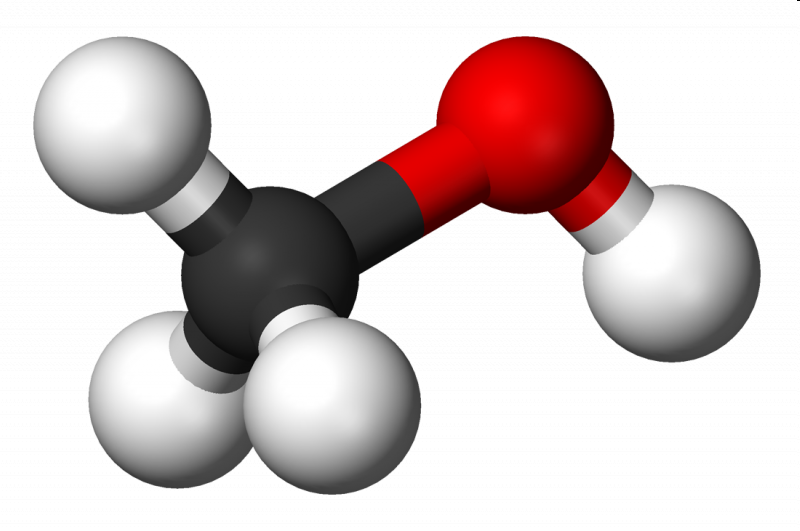 Насичені одноатомні 
спирти виражають 
загальною формулою:

СnH2n+1OH
       Складіть формули перших             чотирьох представників насичених одноатомних спиртів.
Історія отримання
Метанол
Вперше метанол був виявлений ще в середині XVII століття Робертом Бойлем при вивченні продуктів перегонки дерева, проте в чистому вигляді метиловий спирт, або деревний отриманий цим способом, був виділений тільки через 200 років: тоді вперше вдалося очистити його від домішок супутніх речовин, перш за все оцтової кислоти і ацетону. У 1857 році Марселен Бертло отримав метанол омиленням хлористого метилу.
інші назви: метиловий спирт, карбінол, деревний спирт; формула: 
CH3OH — найпростіший одноатомний спирт, безбарвна рідина зі слабим спиртовим запахом.
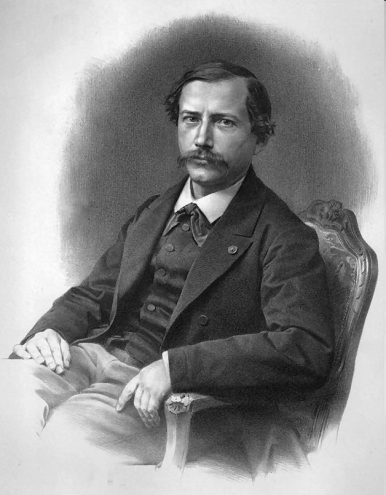 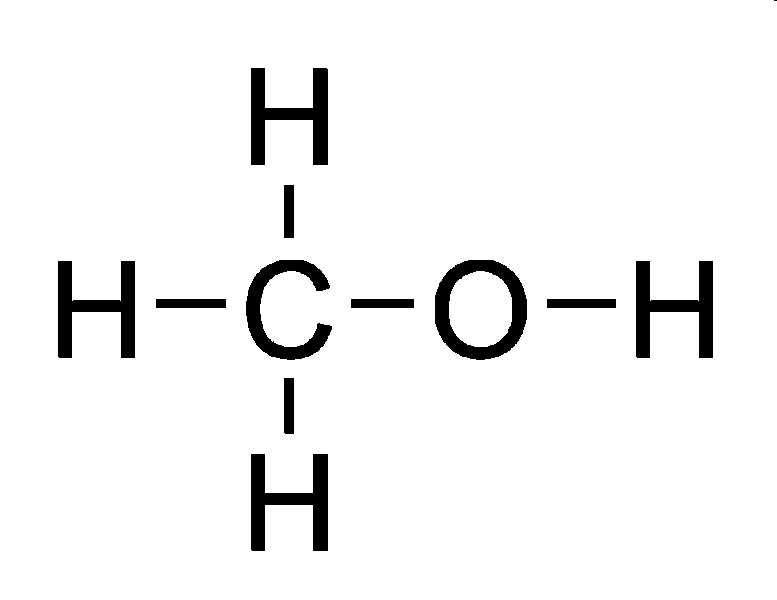 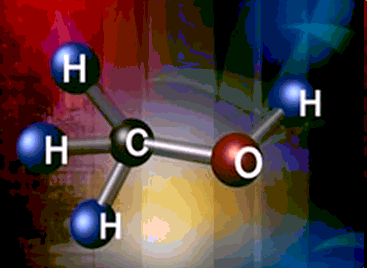 Сучасний метод отримання — 
СО + 2Н2 → CH3OH
Залежно від вмісту води, способу отримання та мети використання існує багато різних етаноловмісних продуктів. Найбільшого широкого вжитку набула суміш 95,6 % етанолу та 4,4 % води, такий вміст етилового спирту максимально можливий за звичайної фракційної перегонки, бо це співвідношення утворює азеотропну суміш з температурою кипіння 78,15 °C.
Етанол
— це сильна психоактивна речовина; головна діюча складова алкогольних напоїв. Можливе отримання вільного етанолу дистиляцією вперше було задокументовано арабськими алхіміками приблизно у 10-му сторіччі.
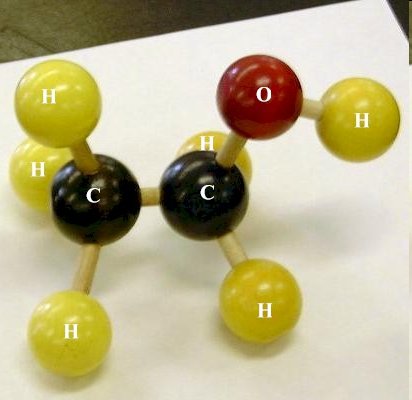 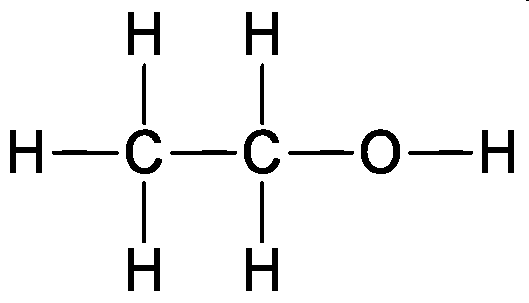 Як називати насичені одноатомні спирти?
Потрібно до назви відповідного вуглеводню (алкану) додати закінчення  -ол
Наприклад:
           Метан         метанол
           Етан            етанол
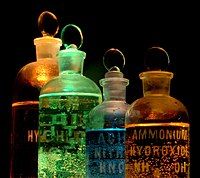 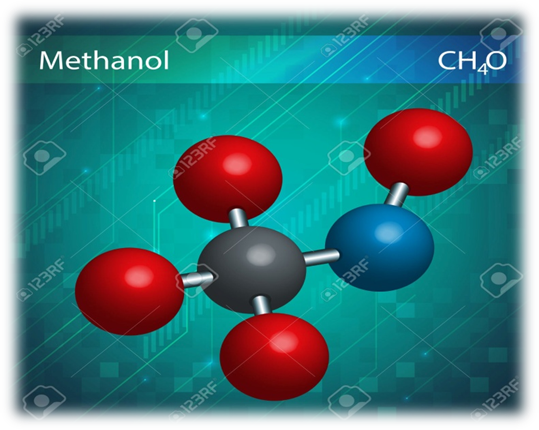 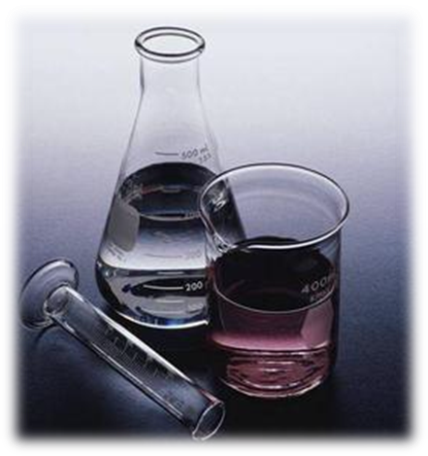 Хімічні властивості насичених одноатомних спиртів
1. Повне окиснення або горіння;
2. Часткове окиснення;
3. Взаємодія з активними металами;
4. Взаємодія з гідрогенгалогенідами 
5. Дегідратація внутрішньомолекулярна;
6. Дегідратація міжмолекулярна.
Спирти не дисоціюють на йони, тому:

не змінюють забарвлення індикаторів,
не проводять електричний струм.
Часткове окиснення спиртів – якісна реакція на одноатомні спирти.
[Speaker Notes: Наголосити, що розчини спиртів мають нейтральну реакцію]
Горіння, або повне окиснення (+ О2)
При достатньому об'ємі кисню спирту згорають, утворюючи вуглекислий газ і воду. 
Реакція екзотермічна, виділяється велика кількість теплоти
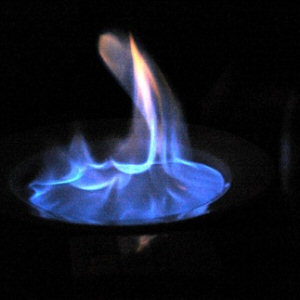 2CH3OH + 3O2 → 2CO2 + 4H2O
C2H5OH + 3O2 → 2CO2 + 3H2O
[Speaker Notes: Відмітити, що спирти – горючі речовини, їх обмежено використовують у якості пального. При роботі із спиртами необхідно дотримуватись правил техніки безпеки.]
Часткове окиснення
Спирт           Альдегід           Кислота
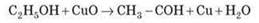 Якісна реакція на одноатомні спирти
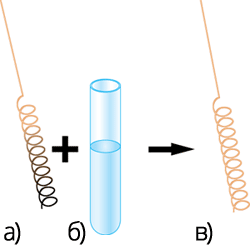 При частковому окисненні спиртів відбувається з утворенням альдегідів. 

Реакція відбувається завдяки окисненню спиртів нагрітою мідним дротом.
[Speaker Notes: Звернути увагу, що під час часткового окиснення утворюються оксигеновмісні сполуки інших класів, причому кількість атомів Карбону у них не змінюється.]
Експеримент “Окиснення етанолу до етаналю”
Взаємодія спиртів з активними металами
При цьому утворюються алкоголяти. 
Алкоголяти, утворені метиловим спиртом, називають метилатами, етиловим спиртом – етилатами.
2C2H5OH (етанол) + 2Na → 2C2H5ONa (натрій етилат) + H2
Взаємодія спиртів з гідроген галогенідами
C2H5OH (етанол) + HCl → C2H5Cl (хлоретан) + H2O.
[Speaker Notes: Відзначити, що при взаємодії з спиртів з активними металами спирти проявляють кислотні властивості, при взаємодії з галогеноводнями – основні.]
Дегідратація спиртів внутрішньомолекулярна
C2H5OH → CH2=CH2 + H2O
Під час нагрівання спиртів за температури більше 170 °С в присутності концентрованої сульфатної кислоти відбувається внутрішньомолекулярна дегідратація з утворенням алкенів
Дегідратація спиртів міжмолекулярна
C2H5OH + HOC2H5 → C2H5 – O – C2H5 + H2O
під час нагрівання спиртів за температури 140 °С в присутності концентрованої сульфатної кислоти відбувається міжмолекулярна дегідратація з утворенням етерів
[Speaker Notes: Наголосити, що залежно від умов проведення реакцій дегідратації (температури), утворюються різні продукти.]
Методи одержання етанолу
1. Гідратація етену
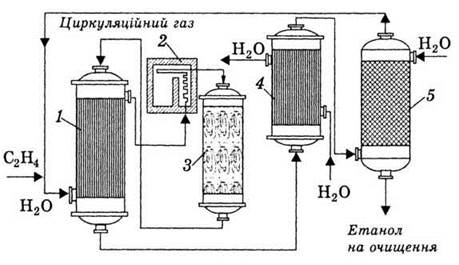 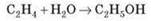 2. Гідроліз галогенопохідних алканів
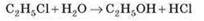 3. Бродіння цукристих речовин
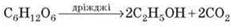 [Speaker Notes: Повідомити, що одержаний 1 і 2 способом етанол є технічним, тобто містить небажані домішки. Тому такий етанол не можна у подальшому використовувати для внутрішнього вживання: виготовлення ліків, алкогольних напоїв тощо.]
Температура плавлення метанолу —94 °C  , етанолу —114 °C . 
Температура кипіння метанолу —65 °C  , 
етанолу — 78 °C .
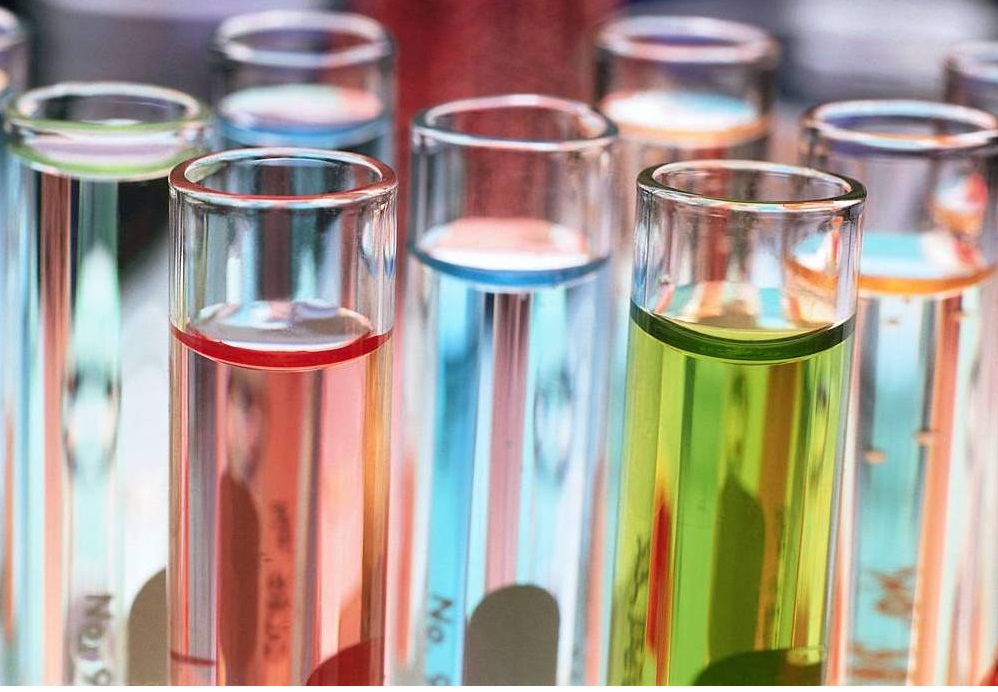 Біологічна дія спиртів
Метанол — дуже сильна отрута, якщо потрапляє в організм у малих дозах (5—10 мл), викликає сліпоту, у великих (30 мл) — смерть.
Етанол — наркотична речовина, у невеликих дозах викликає сп’яніння, у великих — смерть. При постійному вживанні етанолу розвивається захворювання — алкоголізм.
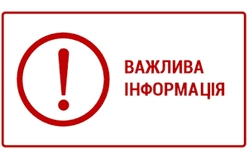 Застосування 
метанолу
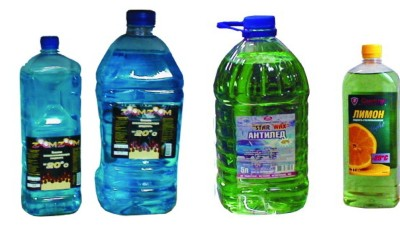 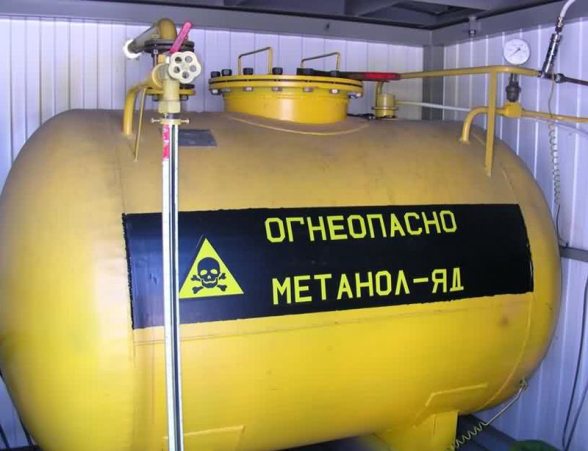 Розчинники
Барвники
Ліки 
Фотореактиви
Формальдегід
Синтез органічних речовин
Автомобільне пальне
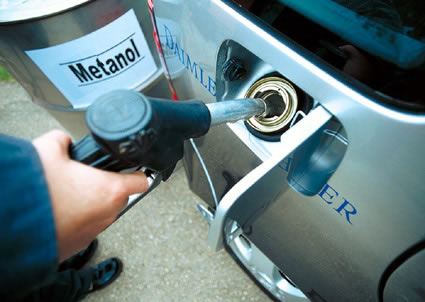 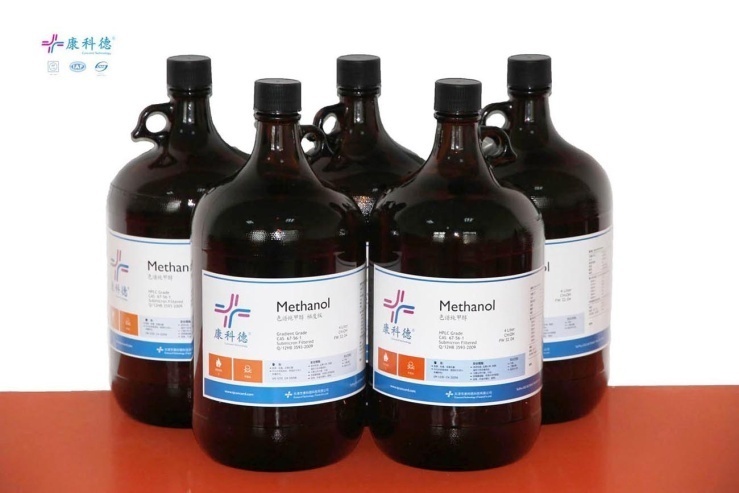 [Speaker Notes: Нагадати, що використання метанолу вимагає особливої обережності.]
Метанол застосовують як розчинник або сировину для одержання формальдегіду, деяких барвників, фотореактивів, фармацевтичних препаратів.
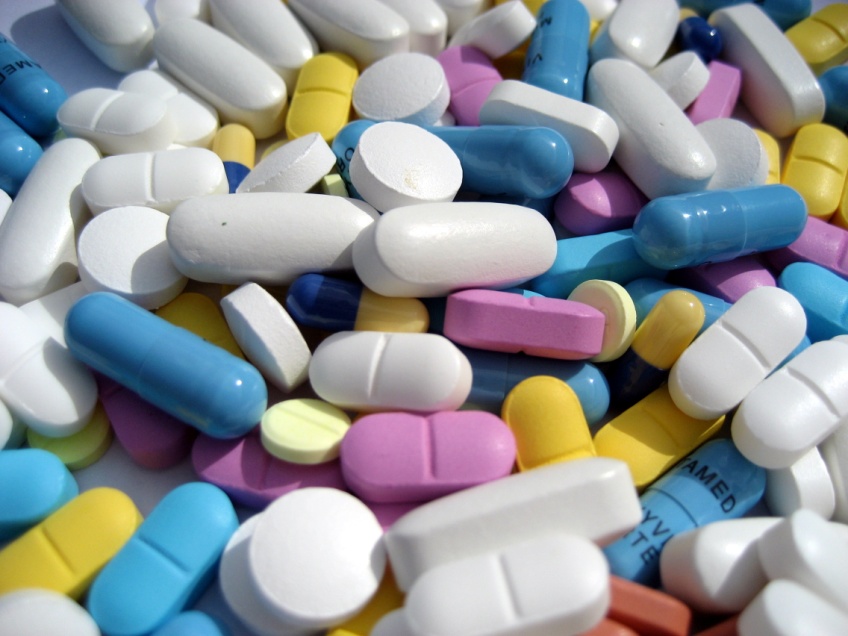 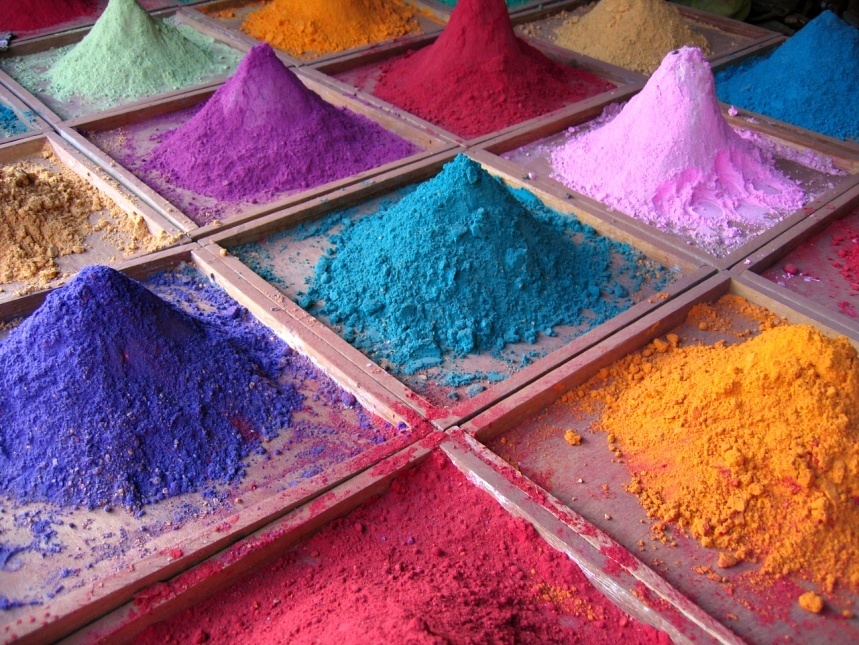 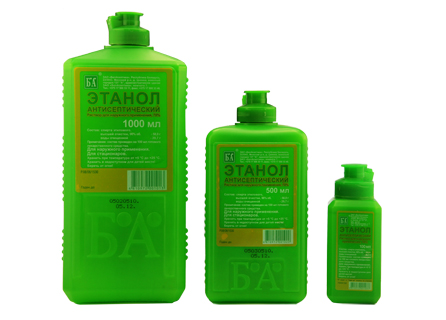 Застосування 
етанолу
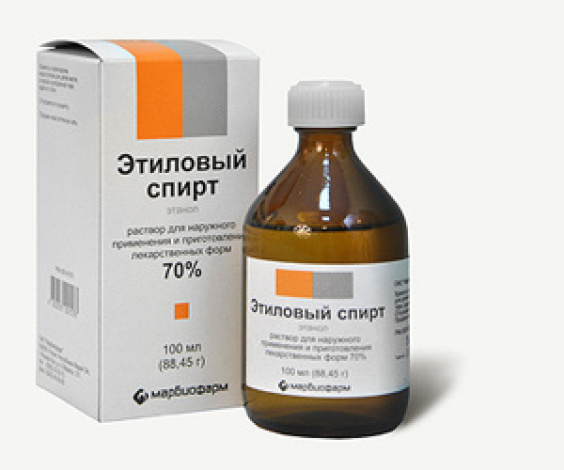 Пальне 
Розчинник 
Антисептик
Ліки  
Сировина для отримання інших речовин
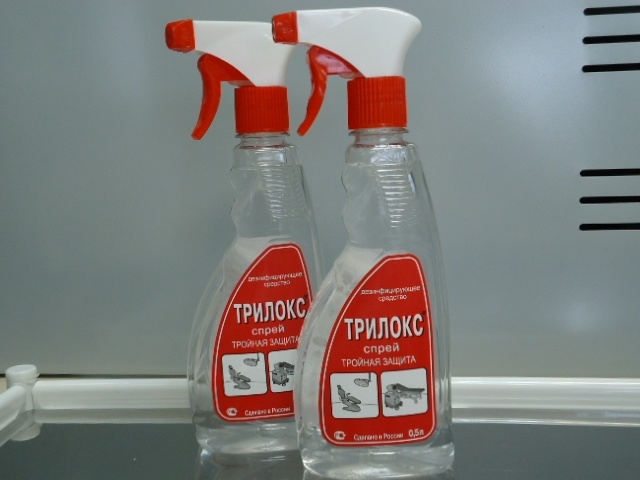 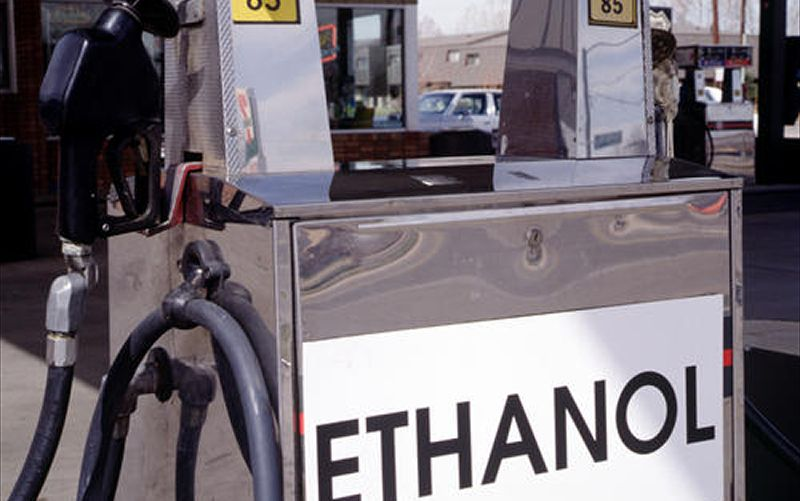 [Speaker Notes: На яких властивостях етанолу ґрунтується його застосування?]
Застосування етанолу
Етанол застосовують для добування синтетичного каучуку, пластмас, різних органічних речовин: діетилового естеру, барвників, оцтової кислоти. 				Його використовують як розчинник для виготовлення парфумів, одеколонів, ліків, лаків і т. д. Етанол у суміші з бензином можна використовувати як пальне для двигунів внутрішнього згоряння.
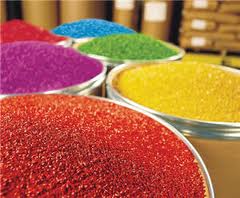 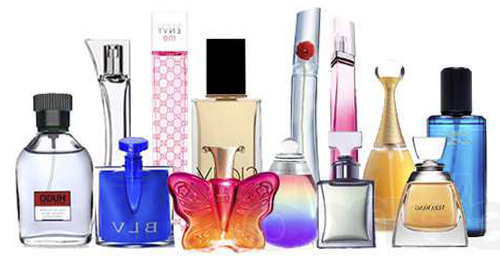 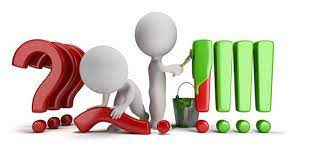 Розв’язати кросворд
До складу оксигеновмісних сполук обов’язково входить хімічний елемент?
Сильна отрута, яка в невеликих кількостях викликає смерть?
Насичені одноатомні спирти називають ?
Реакція при якій утворюється Карбон (IV) оксид і вода називають?
Зв’язок між молекулами спирту називають?
Функціональна група спиртів?
Відповіді
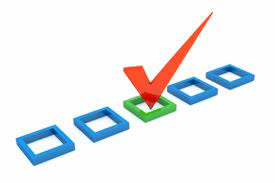 Домашнє завдання
1. Серед наведених формул речовин вкажіть формулу медичного спирту: 
а) C2H5OH;    б) C3H6O;     в) C2H4O;    г) CH3OH.
2. Метанол належить до класу: 
а) кислот;        б) спиртів;         в) алканів;      г) алкенів.
3. Який із спиртів найбільш небезпечний й отруйний: 
а) медичний;       б) бутанол;       в) деревний;       г) пропанол.
4. Назвіть речовину, формула якої CH4O: 
а) етанол;       б) метанол;        в) метан;        г) етан.
2. Яка маса етанолу згоріла, якщо при цьому виділився вуглекислий газ об’ємом 5,6 л?
3. Виведіть формулу спирту, який містить: 
С – 37,5%, Н – 12,5%, О – 50%.
Записати рівняння відповідних реакцій
1. Метанол + калій.
2. Етанол + кальцій.
3. Пропанол, нагрівання до 140 °С.
4. Нагрівання метанолу та етанолу до 
140 °С (врахувати утворення різних етерів).
1.
1. Етанол + гідрогенбромід.
2. Гідратація етену.
3. Гідроліз бромоетану.
4. Нагрівання етанолу та пропанолу до 
140 °С (врахувати утворення різних етерів).
2.
[Speaker Notes: Учні об'єднуються у змішані групи і обирають спільний варіант. Учасники групи, які перша справилась із завданнями, стають консультантами для інших груп.]
Дякую за увагу!